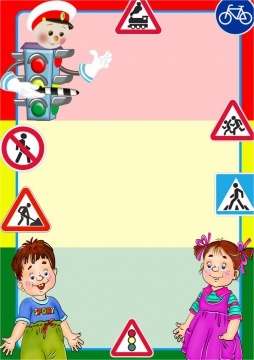 МКОУ «Медвежьегорская СОШ №3»
Проект – презентация 
		по ПДД
«В нашем чудном городке Знаем дорожные знаки все!»
Подготовили: 
ученики 2б класса и 
учитель нач.классов Е.А.Пакуть
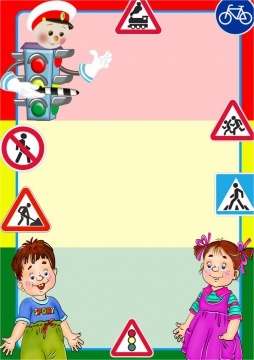 МКОУ «Медвежьегорская СОШ №3»
?
Дорожный знак  -
средство безопасности дорожного движения, графический рисунок, устанавливаемый у дороги для сообщения определённой 
информации участникам 
дорожного движения.
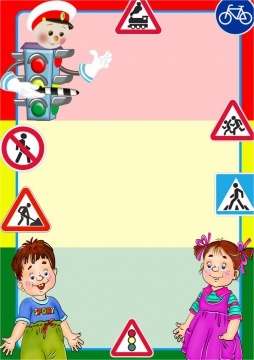 МКОУ «Медвежьегорская СОШ №3»
Какие дорожные знаки есть в нашем городе?
?
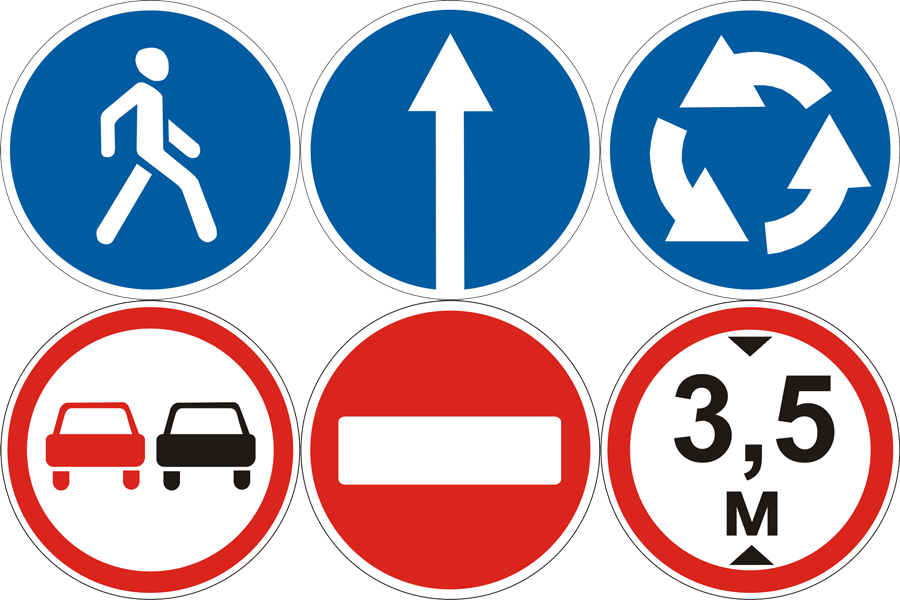 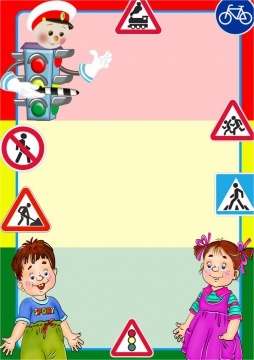 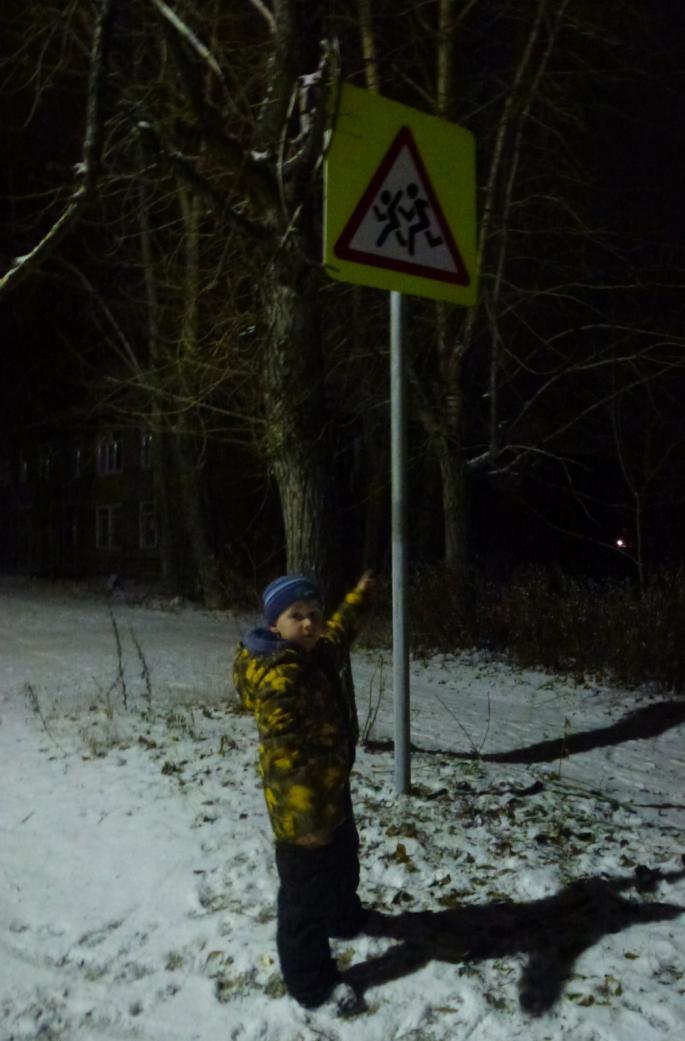 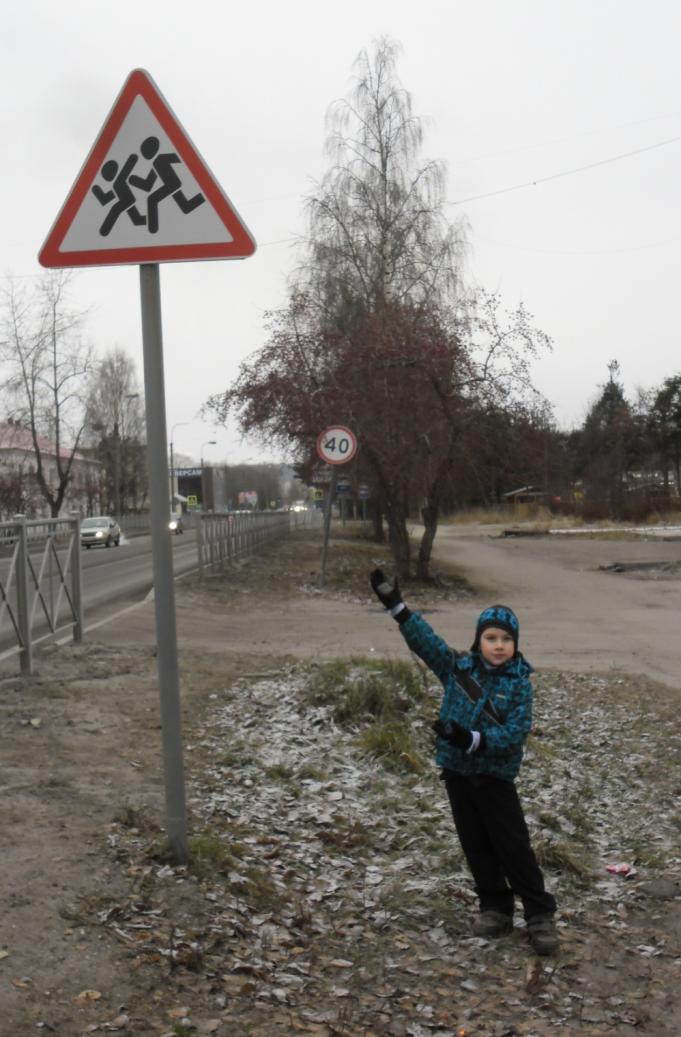 МКОУ «Медвежьегорская СОШ №3»
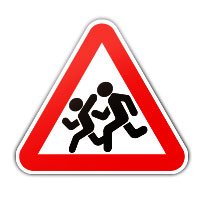 Осторожно, дети!
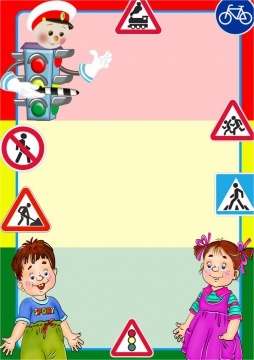 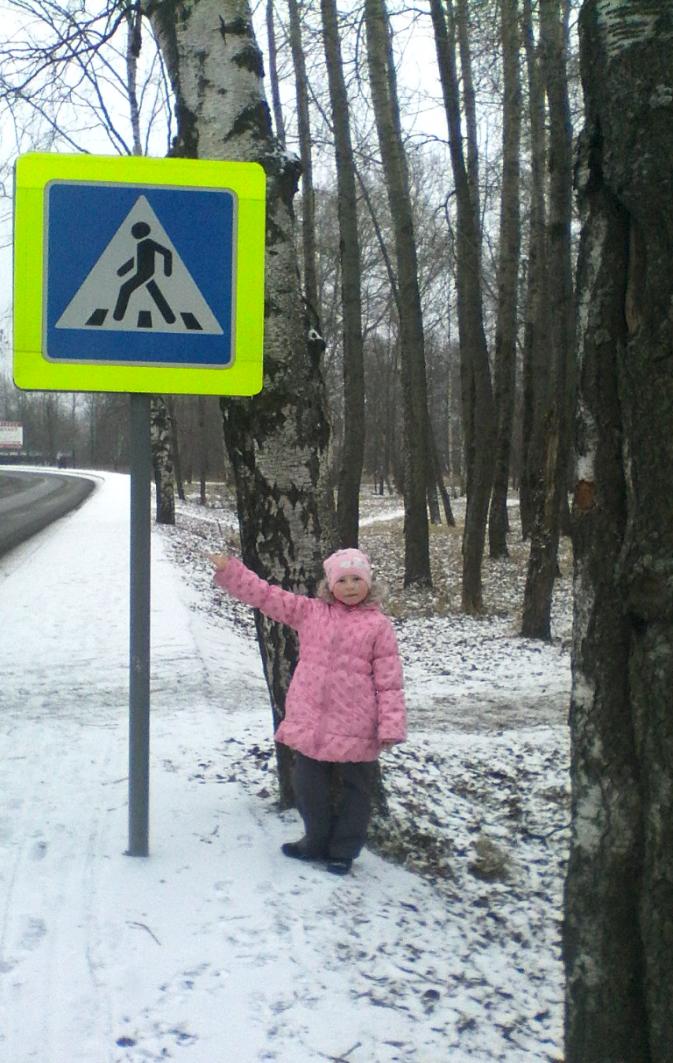 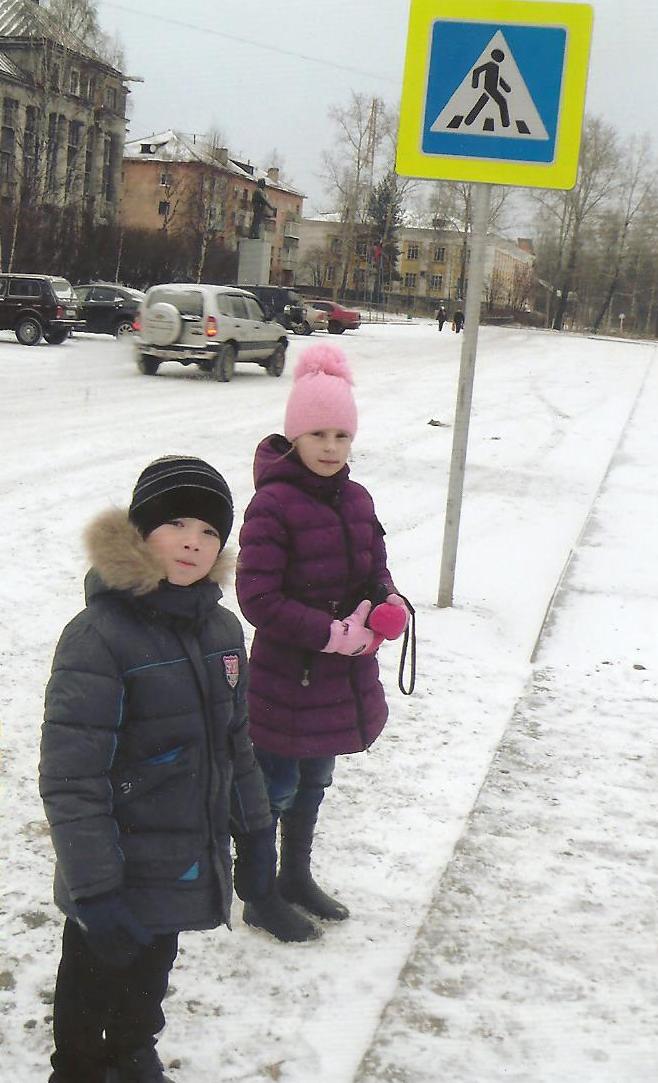 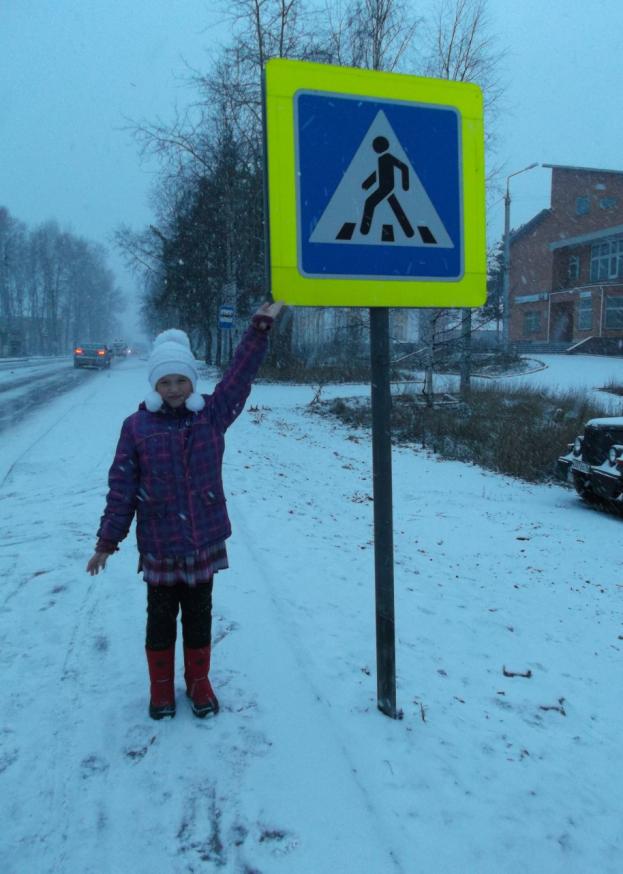 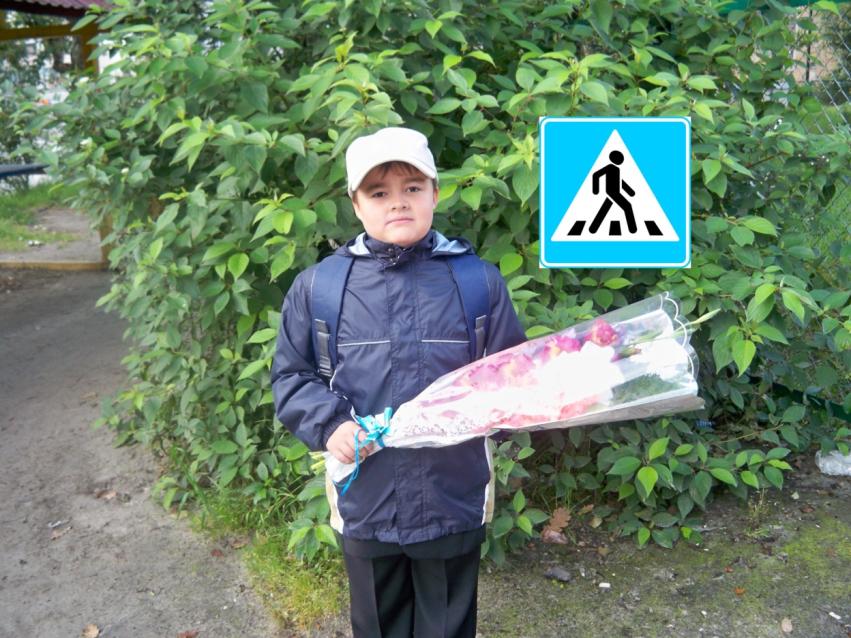 МКОУ «Медвежьегорская СОШ №3»
Пешеходный переход
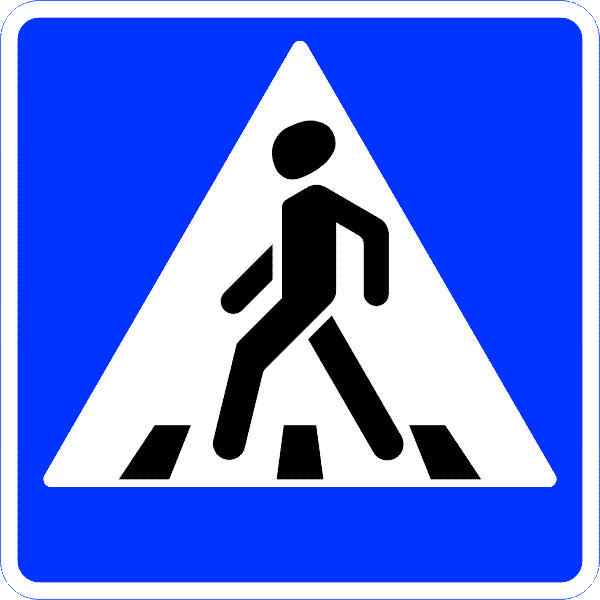 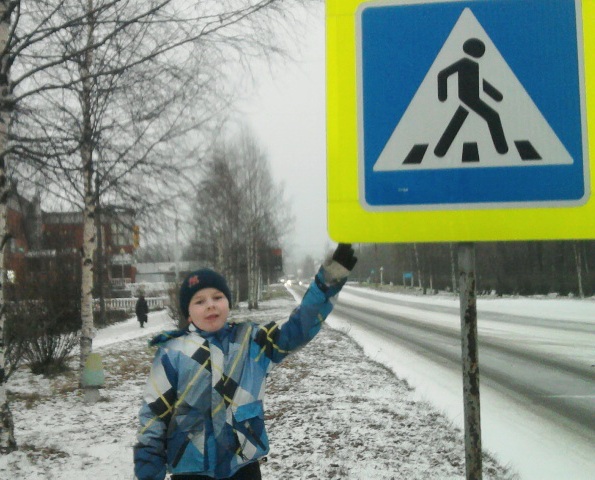 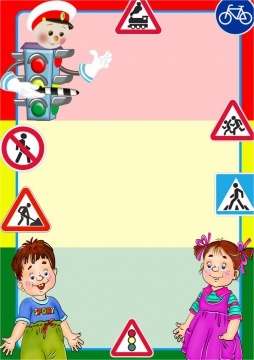 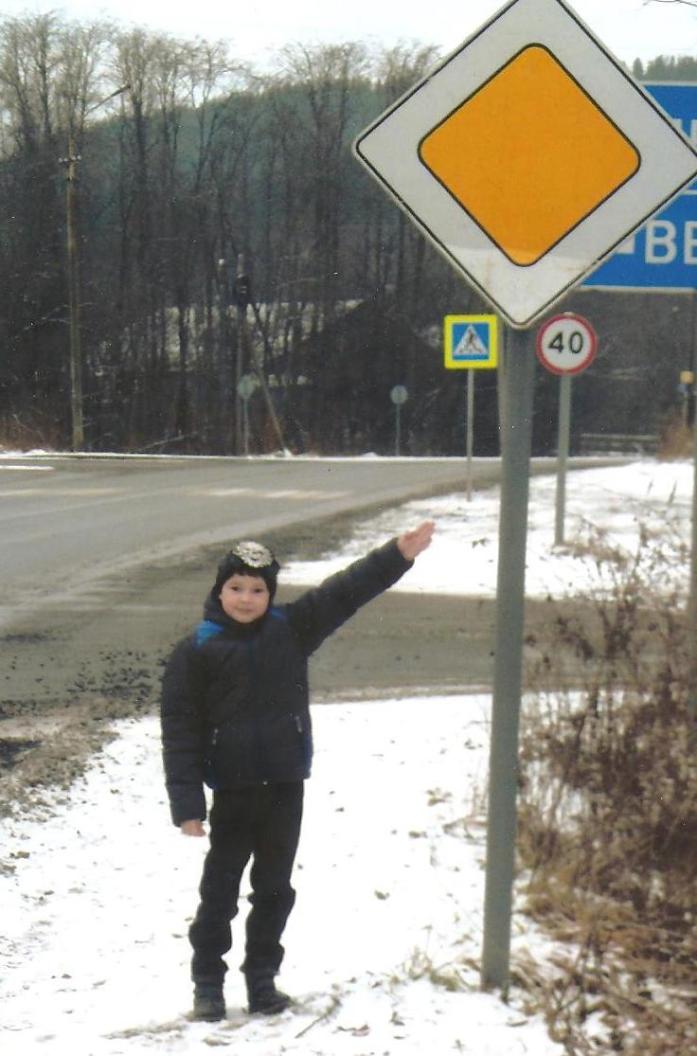 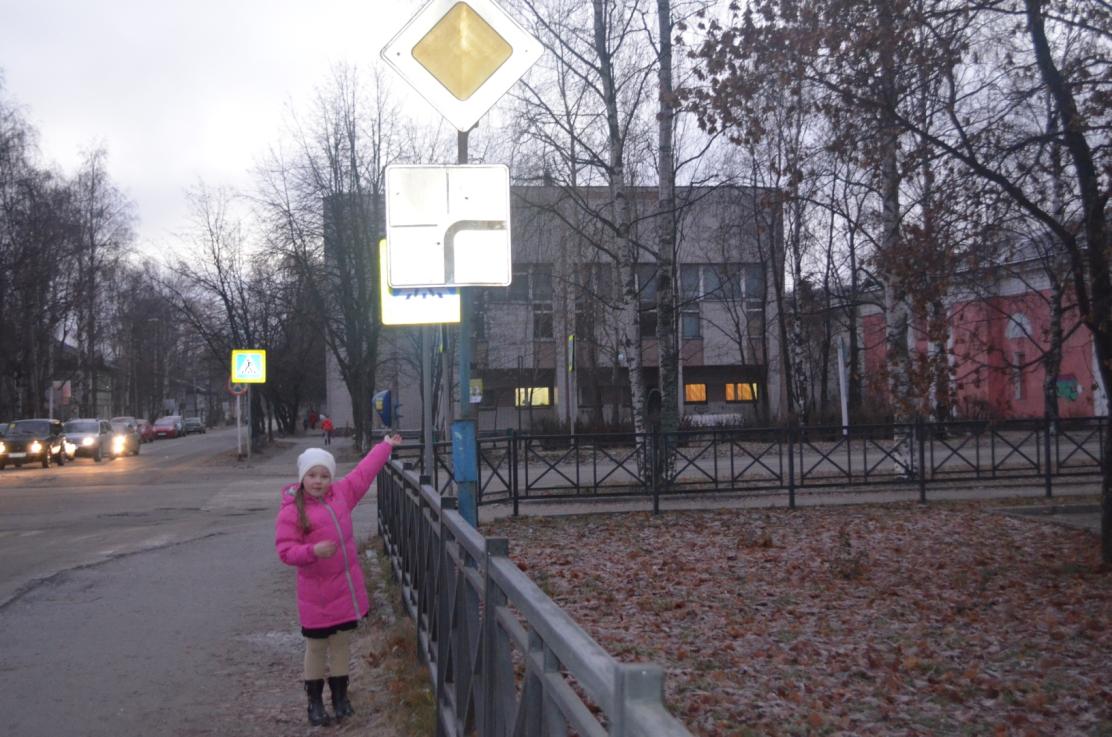 МКОУ «Медвежьегорская СОШ №3»
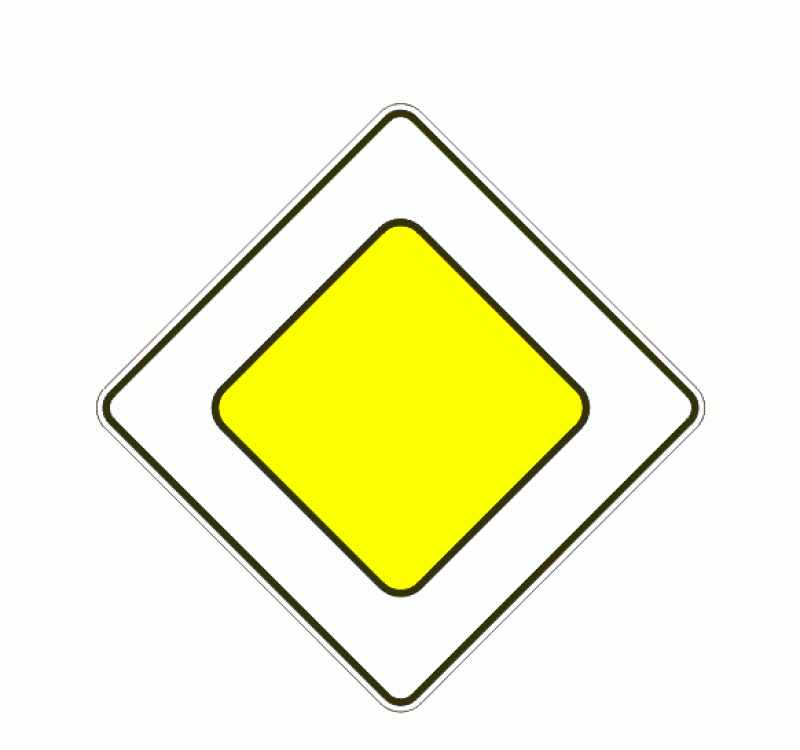 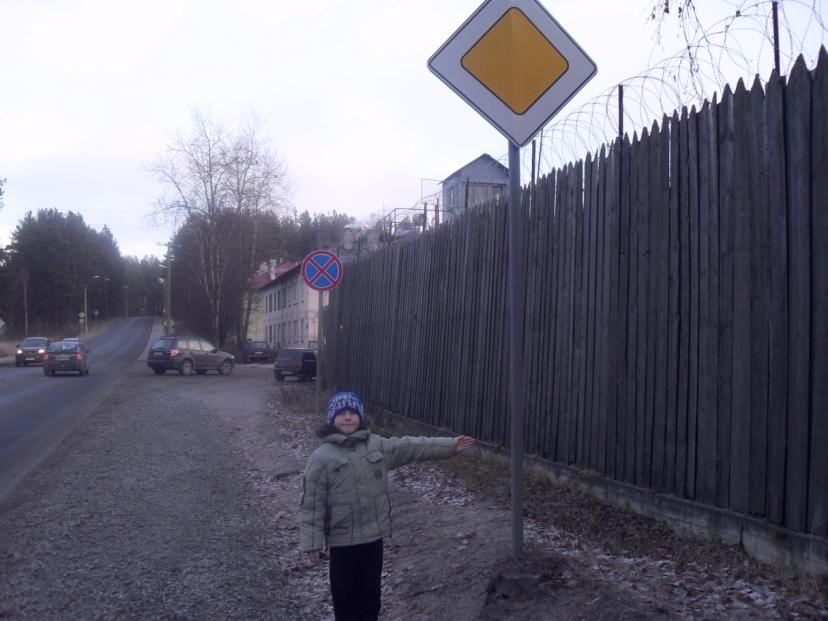 Главная дорога
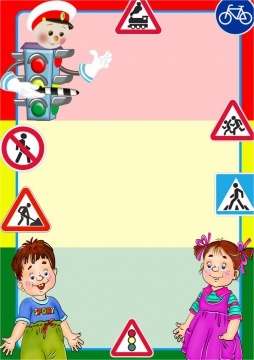 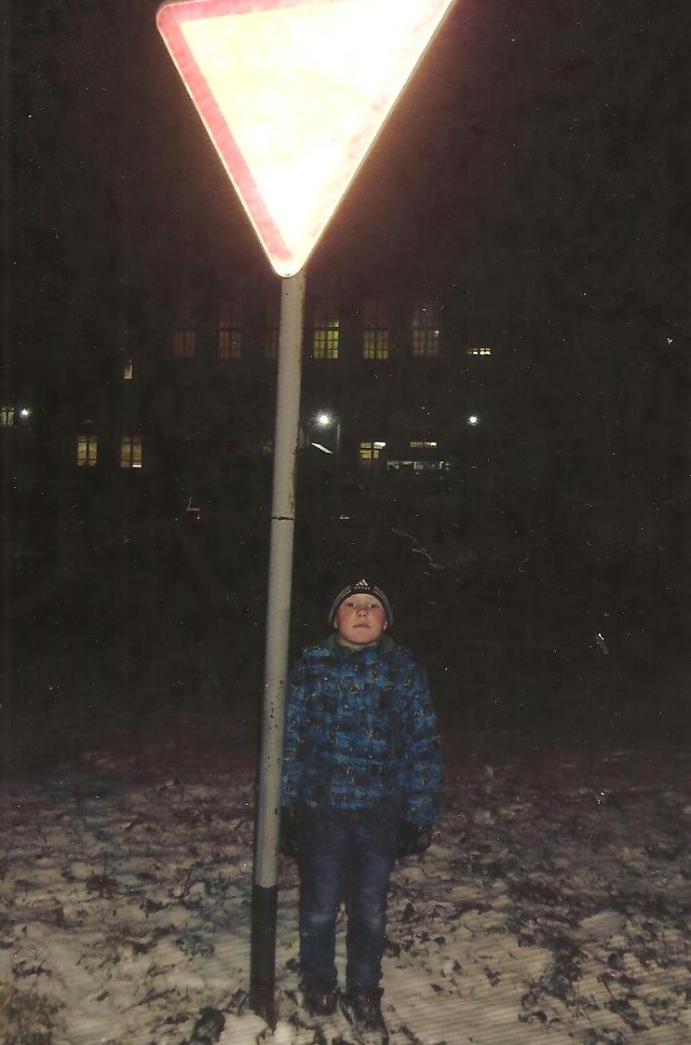 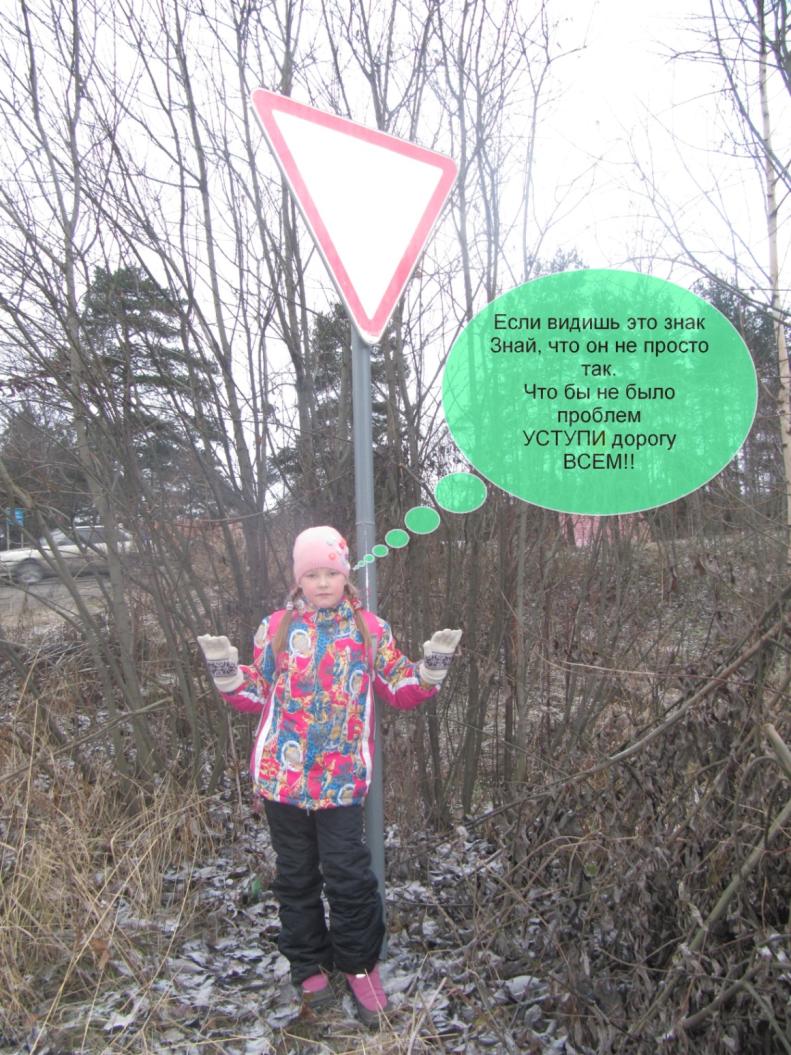 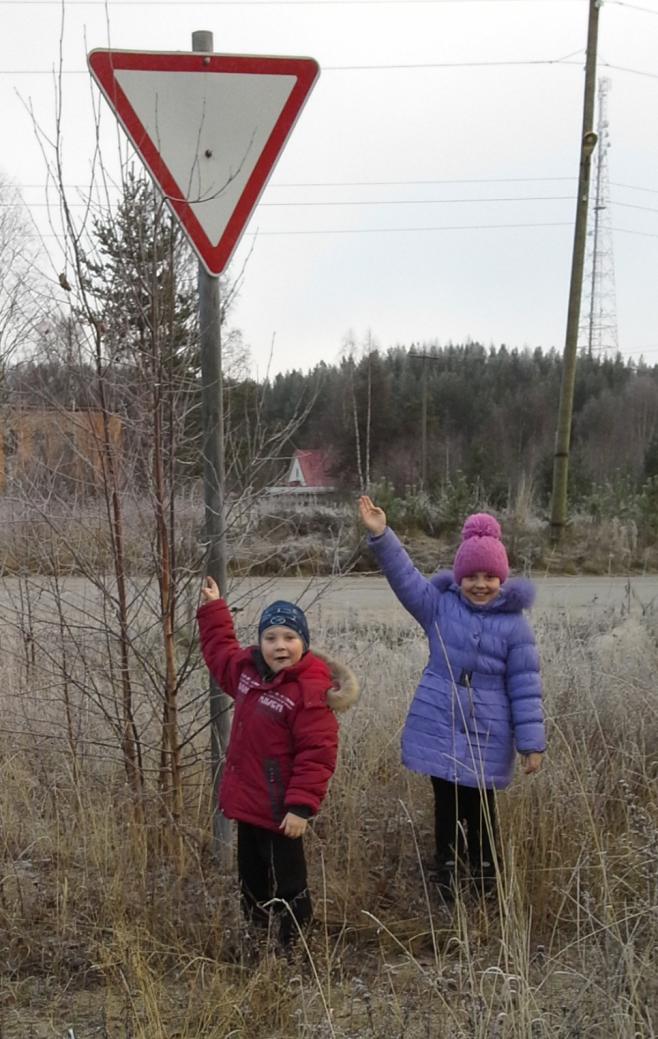 Уступи дорогу
МКОУ «Медвежьегорская СОШ №3»
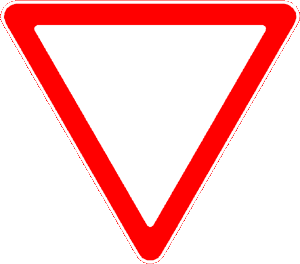 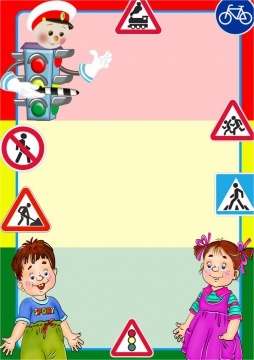 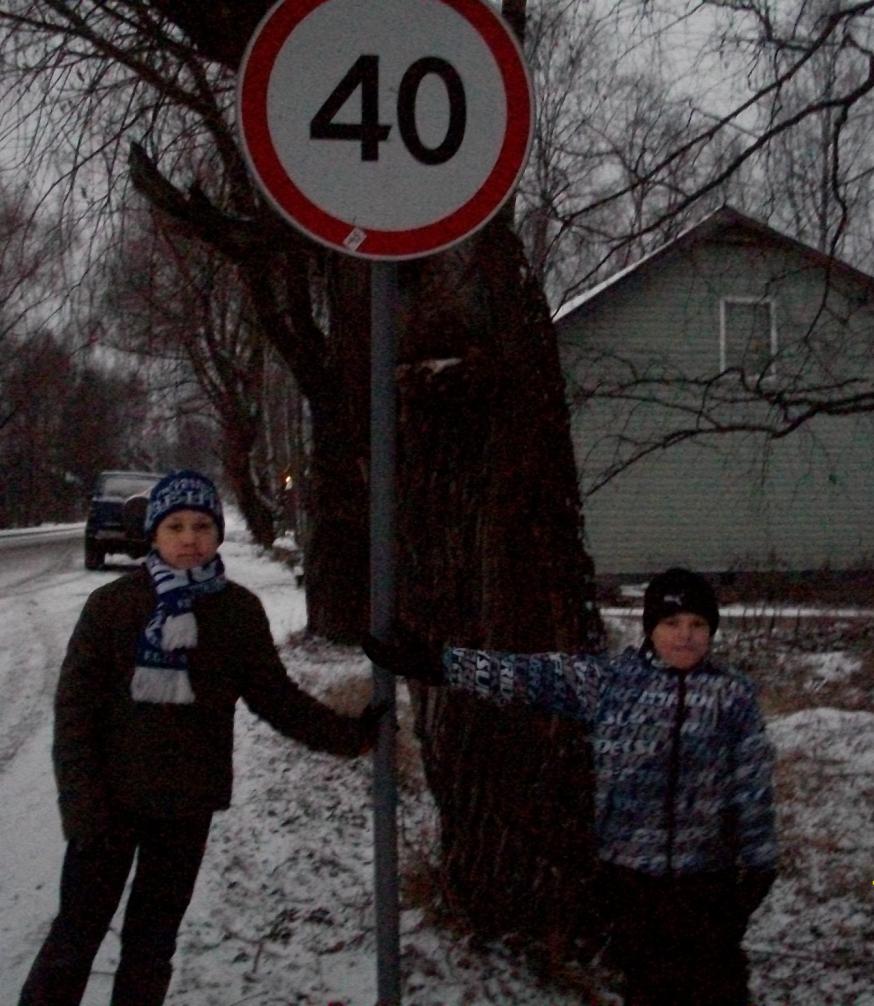 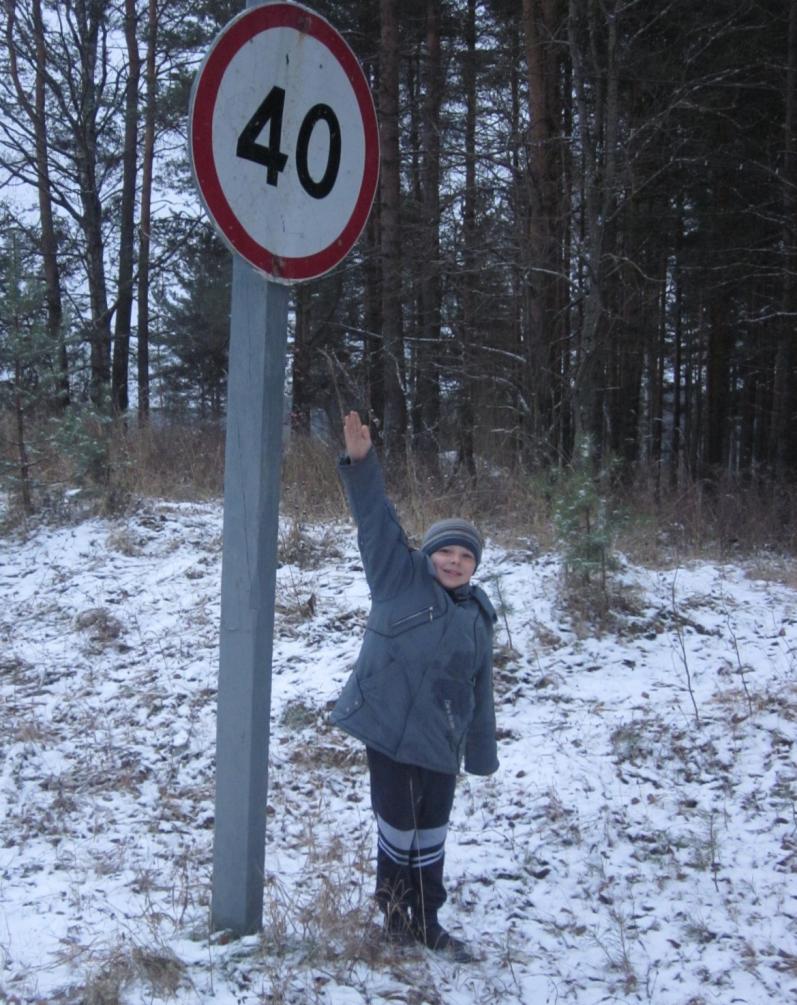 МКОУ «Медвежьегорская СОШ №3»
Ограничение скорости
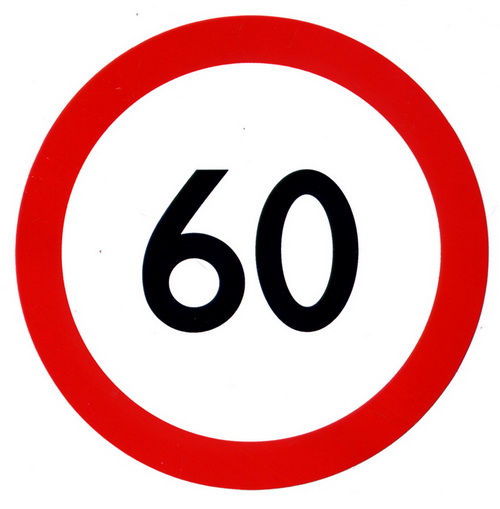 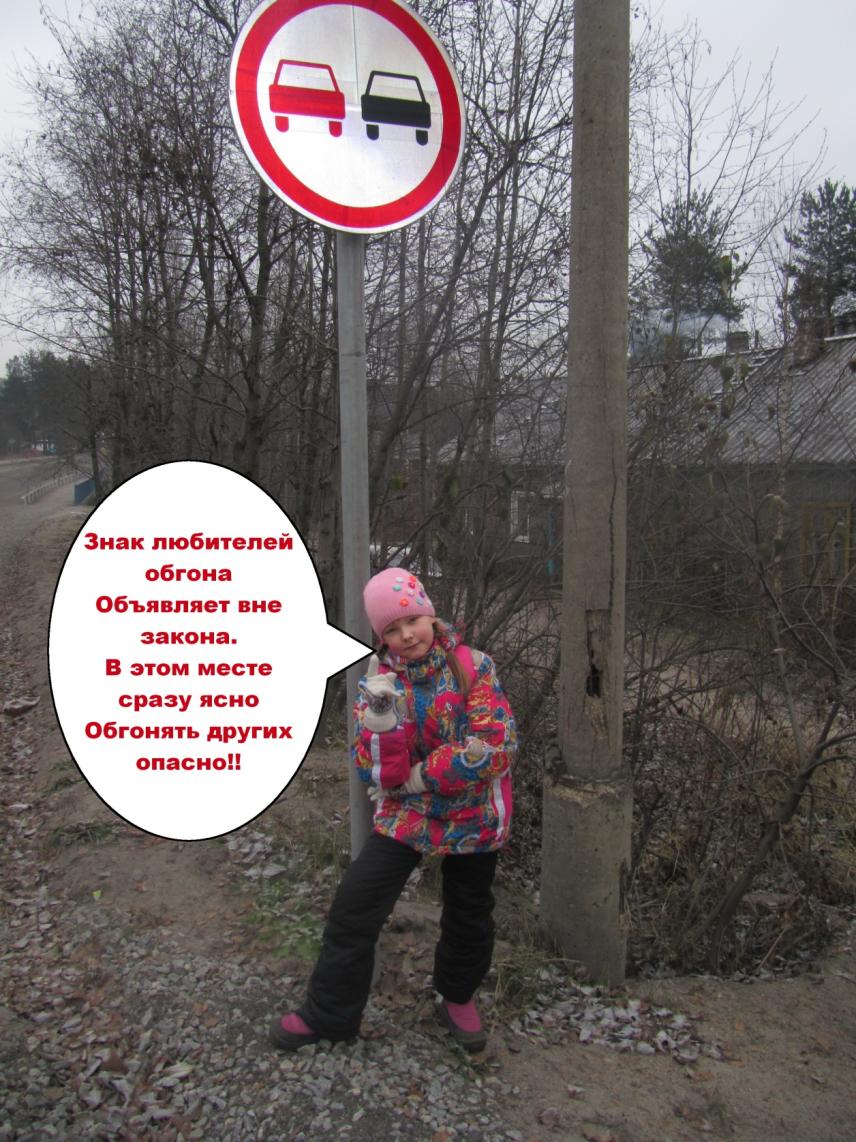 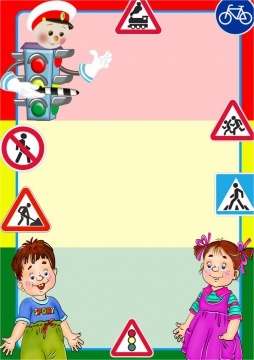 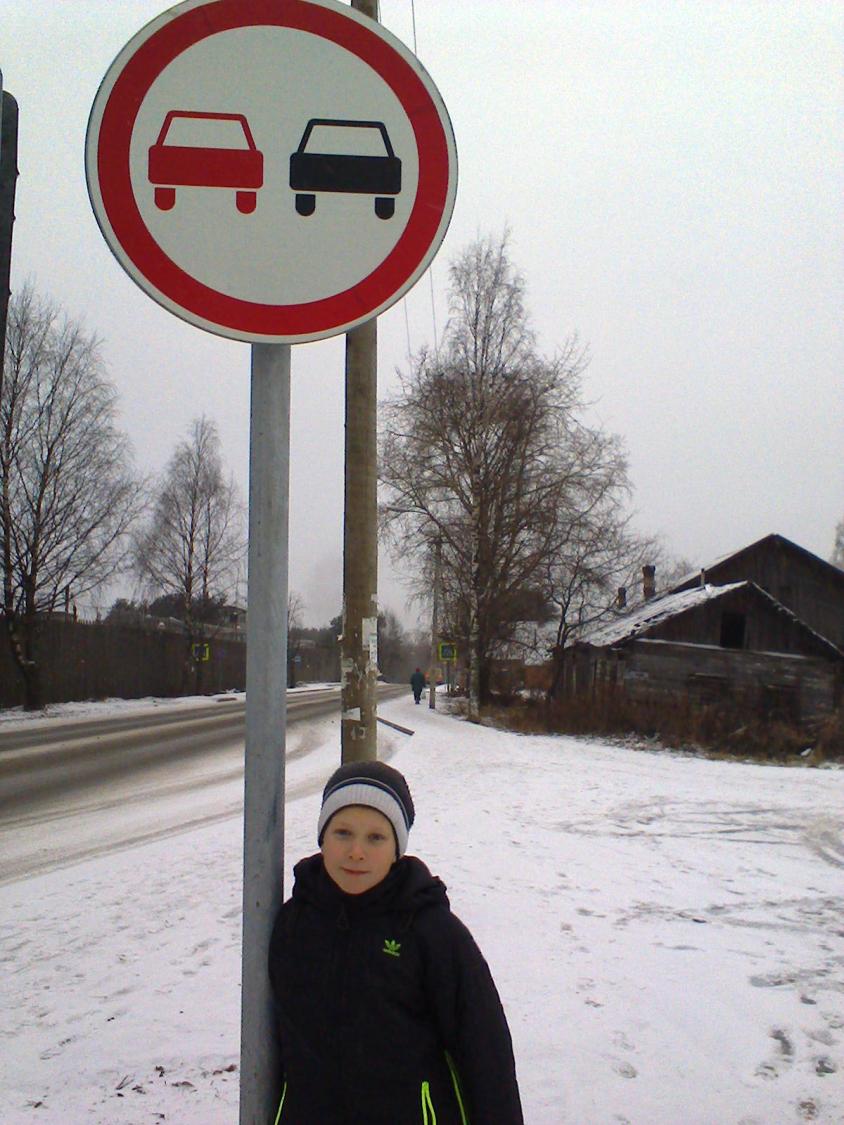 МКОУ «Медвежьегорская СОШ №3»
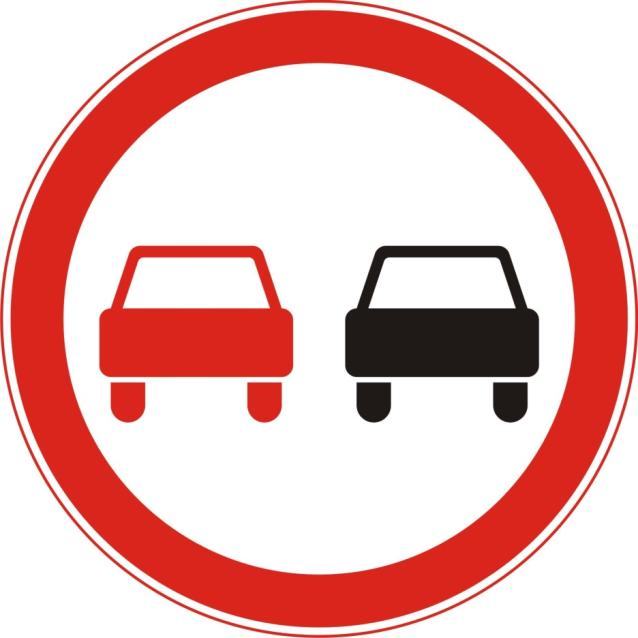 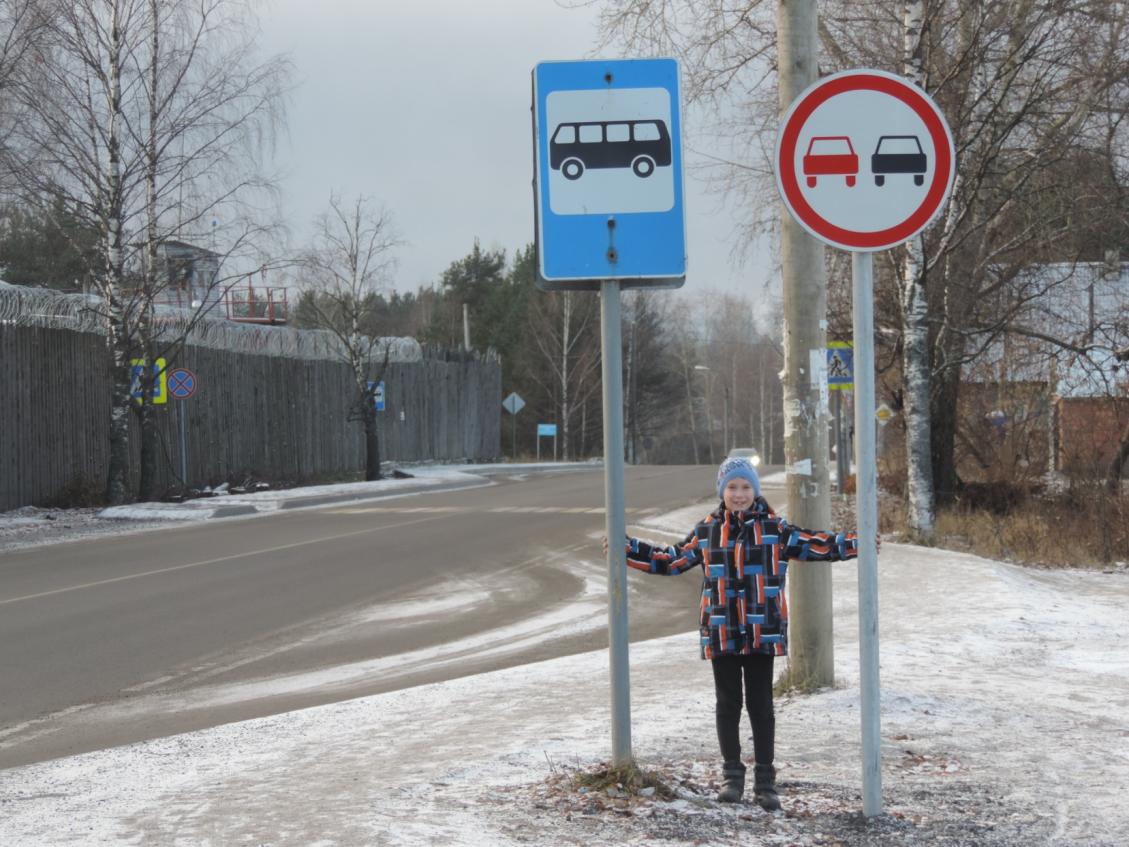 Обгон запрещён